Michael Hožďala
Kandidát do studentského komory akademického senátu UJEP
O MNĚ
Jmenuji se Michael Hožďala a je mi 20 let a pocházím z Ústí nad Labem. Momentálně jsem ve druhém ročníku Ochrany přírody a krajiny. Na UJEP a na FŽP jsem se vlastně dostal úplnou náhodou a teď to beru jako to nejlepší rozhodnutí co jsem mohl udělat.
O MNĚ
O přírodu se zajímám už od dětství, ale naprosto mě to pohltilo až se studiem na fakultě životního prostředí. Také mám rád cestovaní a výlety po České republice. Mezi mé další koníčky patří zvířata, mám rád snad všechny zvířata až na pavouky z kterých mám hrůzu, ale úplně nejradši mám psy anebo koně. Také rád fotím ať už to je má oblíbená krajina anebo zvířata.
Proč mě volit?
Chtěl bych hlavně zastávat názory studentů a zaručit to, že naše slova budou vyslyšena, ať už se to týká parkování, nápadů jak něco vylepšit nebo nápadů ohledně využití prostoru…
Kontakt
E-mail: Michaelhozdala@gmail.com
Instagram: 





Děkuji Vám za přečtení a případné hlasy.
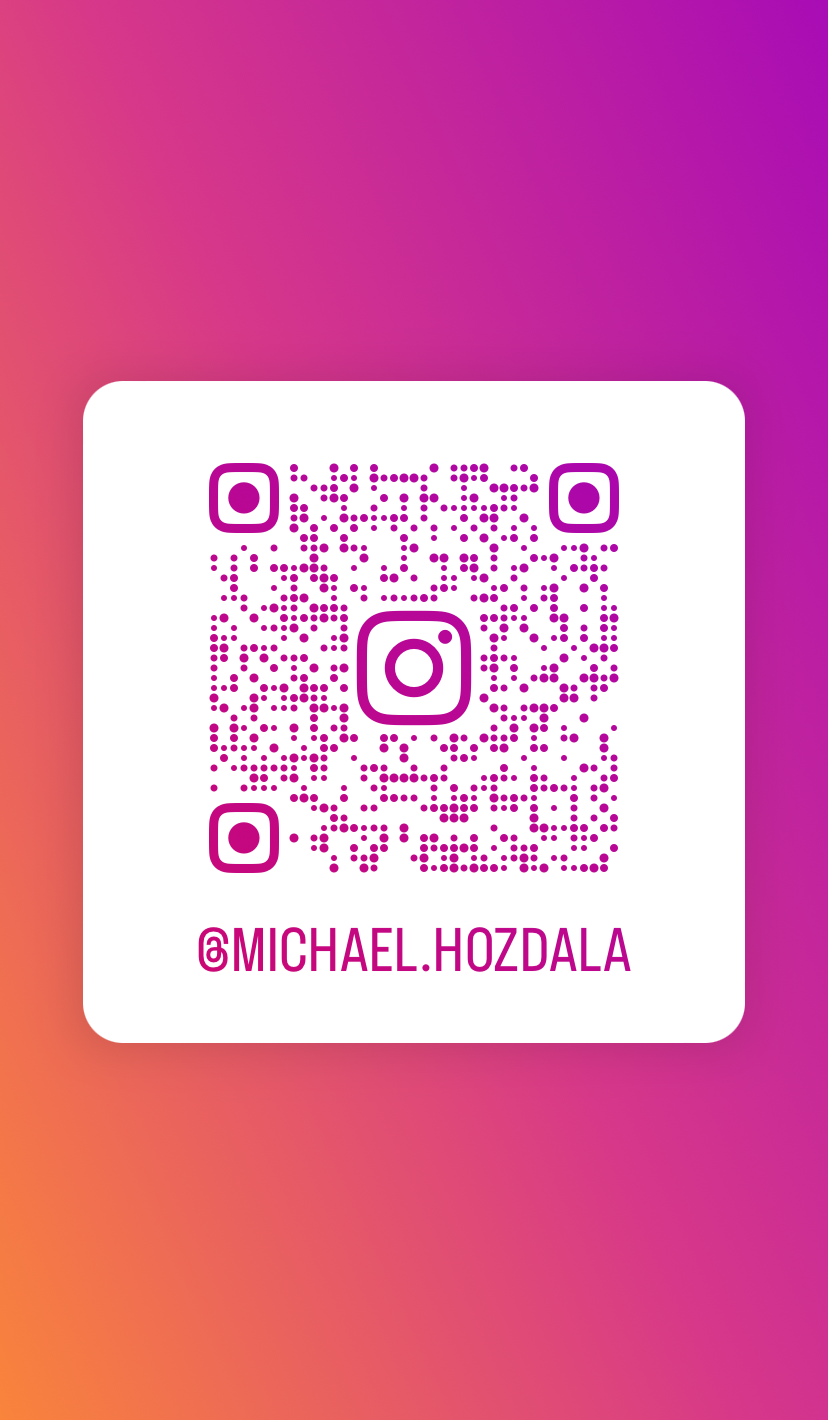